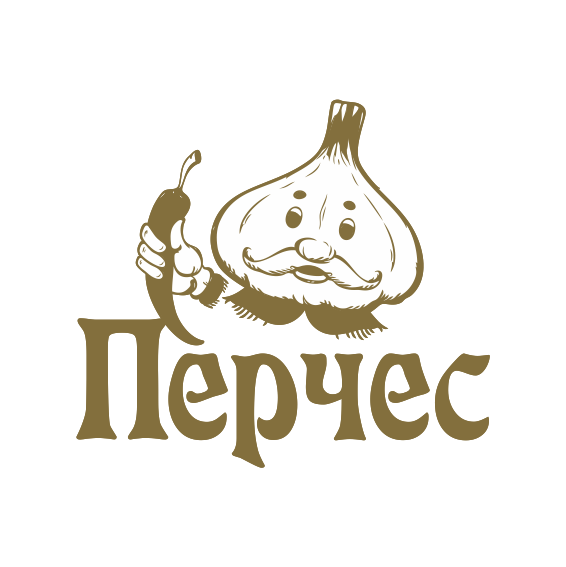 Приправы пряности  специи
Производитель
С 1999 года  ООО «Айдиго» производит пряности, приправы и пищевые добавки. За это время компания стала одним из крупнейших производителей Российской Федерации на рынке специй. 
ООО «Айдиго» - команда, объединившая профессионализм и инновационные технологии. С 2015 г. компания представляет новую ТМ эконом сегмента  - «Перчес».
ТМ «Перчес»
Линейка приправ, пряностей и специй.
 Единая цена на весь ассортимент по принципу «ВСЕ ПО 10 РУБЛЕЙ» на полке;
 Качественное сырье переработанное на современном оборудовании;
 Только востребованные потребителем пряности и смеси;
 Привлекательная, стильная упаковка;
 Удобная фасовка.
 Качественная тара для транспортировки и выкладки на полке (шоу-боксы и транспортная коробка)
Пряности
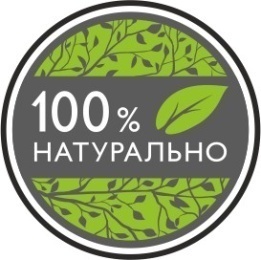 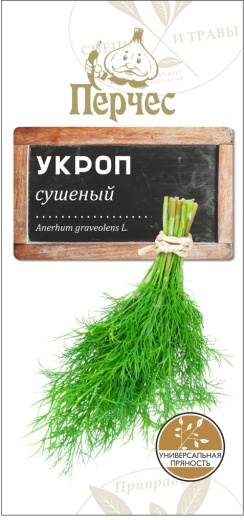 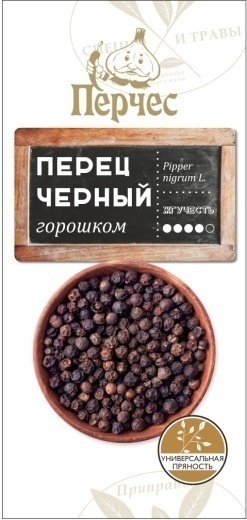 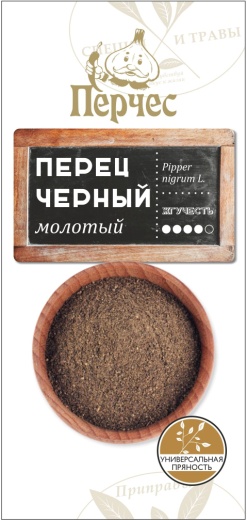 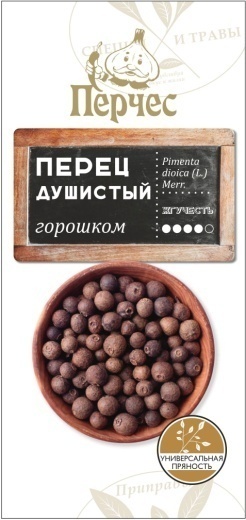 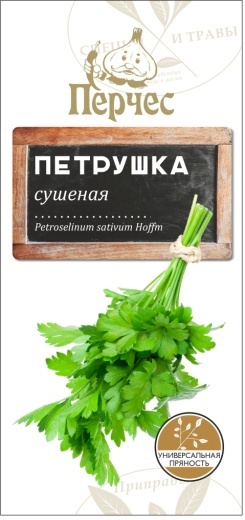 Только натуральные пряности и травы, высушенные на инновационном оборудовании и в современной упаковке.
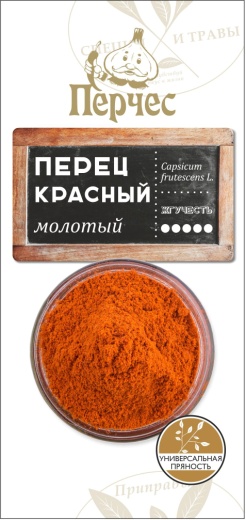 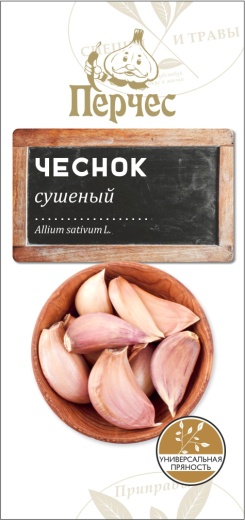 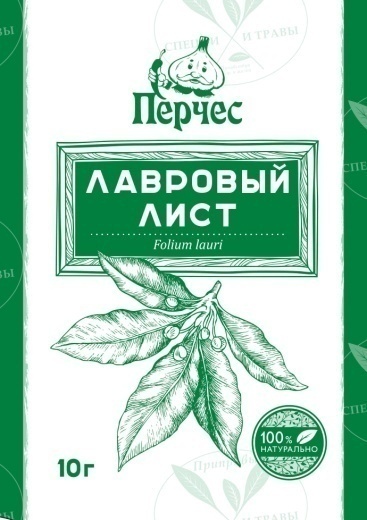 Приправы
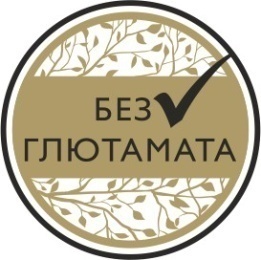 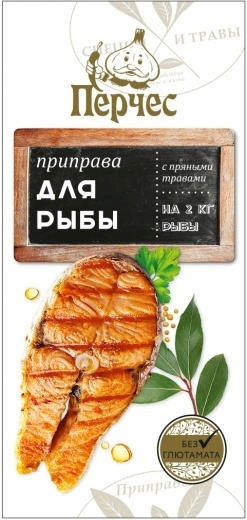 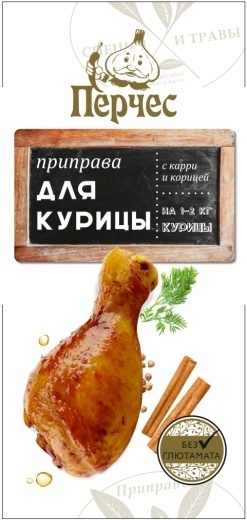 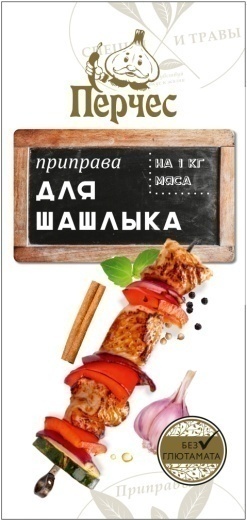 Уникальные по составу смеси созданные в собственных лабораториях компании «Восточные пряности». Смеси натуральных трав, овощей и специй, без глютамата.
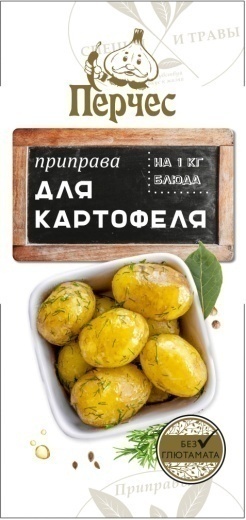 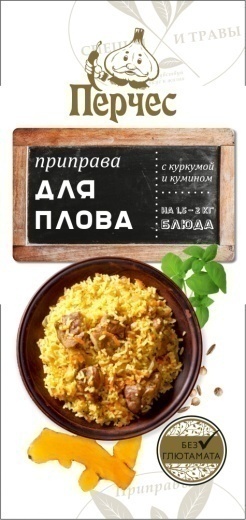 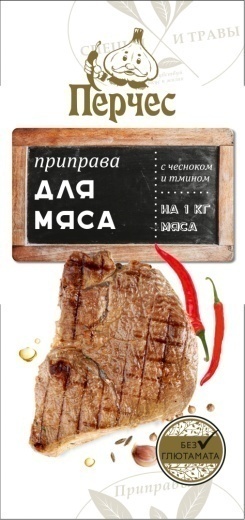 Приправы
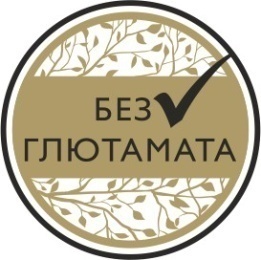 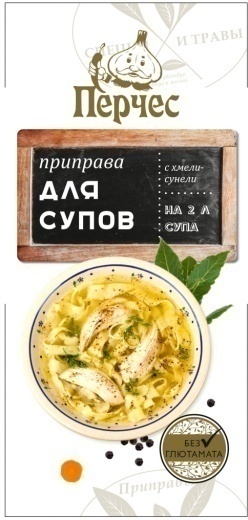 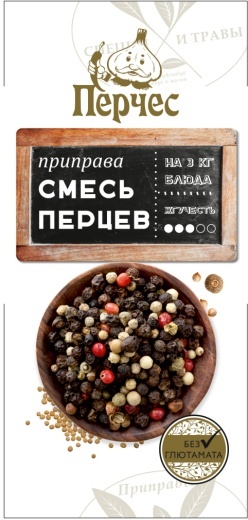 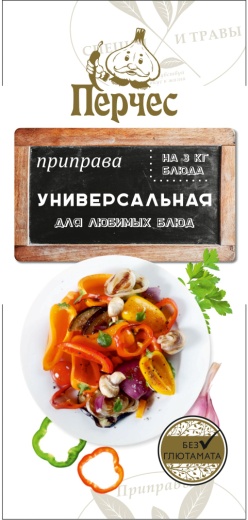 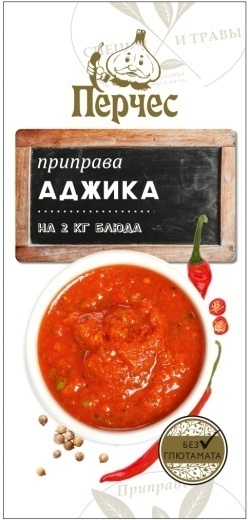 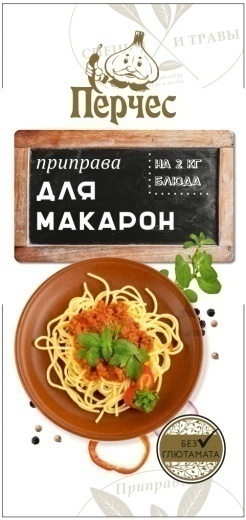 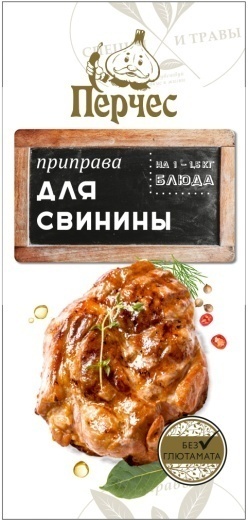 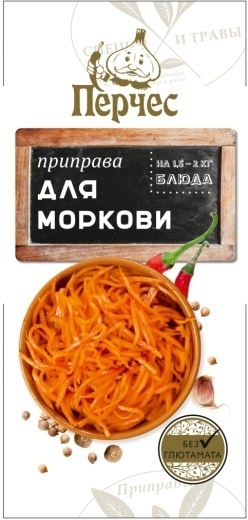 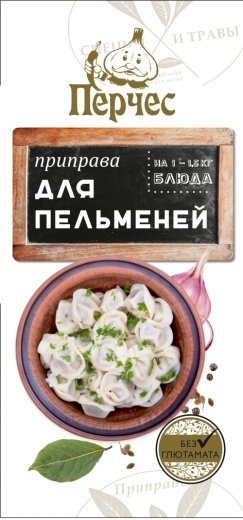 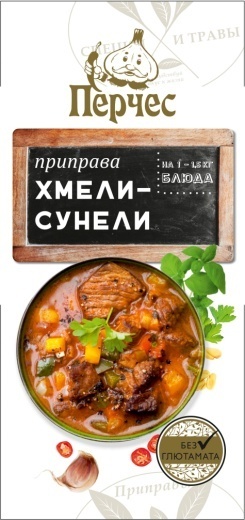 Специи
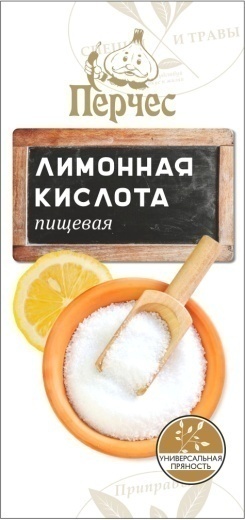 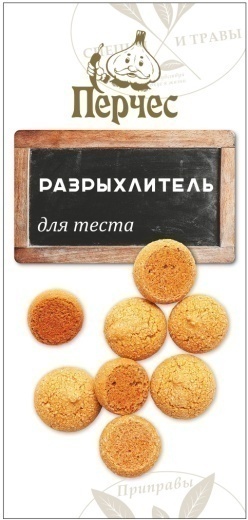 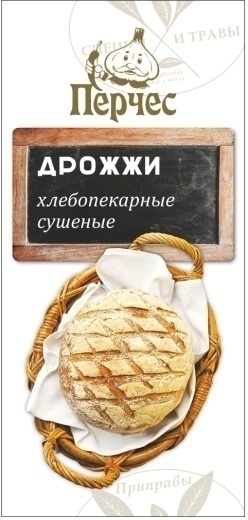 Универсальные специи из качественного сырья.
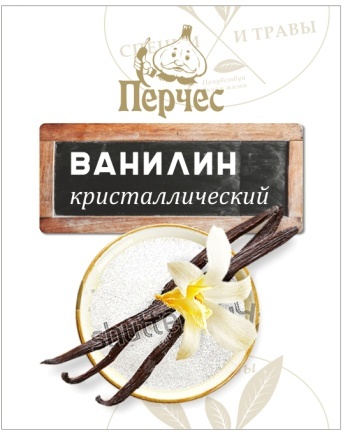 Специально для Вас:
Мы подготовили лучшее предложение для региональных сетей, дискаунтеров и прилавочных магазинов.
      Продумали размер пачки таким образом, что появилась возможность экономить полочное пространство.
      Разработали единую антикризисную ценовую политику: на всю продукцию ТМ Перчес "ВСЕ ПО 10 РУБЛЕЙ" на полке. 
      Используем только «честное» сырье и привлекательную современную упаковку.
С нами покупатель получает возможность:
- быстро и просто сделать нужный для себя выбор;- простой и вместе с тем привлекательный дизайн упаковки;- стабильное качество продукта.
По всем вопросам сотрудничества, получения каталогов и образцов Вы можете обратится к представителям компании:
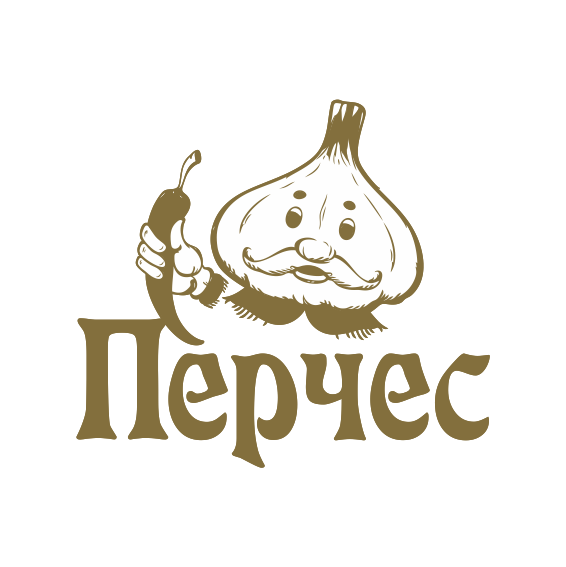 По телефонам 
+7(343) 379-00-89 
 +7(343) 228-38-37

По электронной почте 

или по адресу
г.Екатеринбург, Режевской тракт, 15 км, участок №4

С Уважением,
Благодарим Вас за внимание  и предлагаем рассмотреть варианты плодотворного сотрудничества!